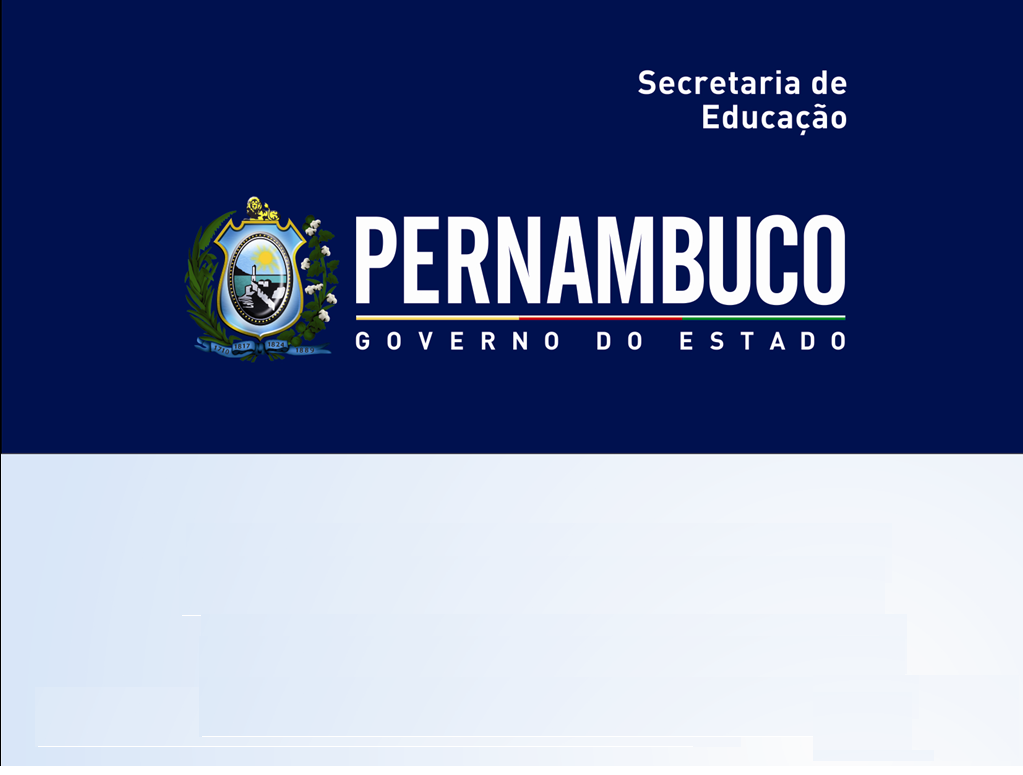 Ciências Humanas e suas Tecnologias - Sociologia 
Ensino Médio 3ª Série
A FUNÇÃO SOCIAL DO TRABALHO
Sociologia  3° ano de Ensino Médio 
A função social do trabalho
Observe a frase abaixo, extraída de uma tirinha de Mafalda:

“Todos os dias mandamos um pai, e é isto que esse maldito escritório devolve?”
Sociologia  3° ano do Ensino Médio 
A função Social do trabalho
Vamos conversar...!

Que caráter possui esse trabalho do pai de Mafalda?

Você gostaria de um trabalho que o deixasse assim como o pai de Mafalda, ao final do dia?

Qual a função do trabalho na vida das pessoas?

Você já pensou que profissão deseja seguir? Que atributos lhe atraíram para essa profissão?

Você deseja um  trabalho ou um emprego? Qual a diferença entre esses dois termos?
Sociologia  3° ano do Ensino Médio 
A função social do trabalho
Trabalho: Conceito

Ação humana sobre a natureza; 
Prática produtiva com um objetivo;
Elemento fundamental para a configuração da existência humana.




A  partir desse conceito, responda:
O que é trabalho para você?
Sociologia  3° ano do Ensino Médio 
A função social do trabalho
Os elementos do processo de trabalho são: 

1 – A atividade que produz um determinado tipo de produto;
2 – “Os objetos sobre os quais o trabalho é realizado”, chamados de matérias-primas;
3 – “Os meios que facilitam o processo do trabalho” 
(estradas, máquinas, ferramentas, técnicas).

Os objetos (2) e os meios (3), em conjunto, formam os chamados Meios de produção. 
 
Fonte: Dicionário do Pensamento Marxista – verbete Processo de trabalho
Sociologia  3° ano do Ensino Médio 
A função social do trabalho
Em toda sociedade existe uma DIVISÃO SOCIAL DO TRABALHO.

No processo de produção de mercadorias é necessário haver uma DIVISÃO DO TRABALHO devido à interdependência entre os seres humanos. 
A forma de organização da Divisão do Trabalho varia de acordo com as relações sociais, econômicas e políticas, características de cada período histórico e espaço geográfico.
Sociologia  3° ano do Ensino Médio 
A função social do trabalho
Modos de produção

Em cada período histórico e espaço geográfico, os seres humanos criam suas  formas de organização social, política e econômica.

Modo de produção  é o conjunto de relações  entre os seres humanos na produção de mercadorias necessárias à sobrevivência coletiva, características de uma determinada sociedade. Determinados  grupos sociais detentores dos meios de produção se sobrepõem sobre outros, criando uma hierarquização.
Sociologia  3° ano do Ensino Médio 
A função social do trabalho
Modos de produção (identificados por  Marx):

Antigo ou primitivo; 

Asiático;

Escravista;

Feudal;

Comunista; (socialismo)

Capitalista.
Sociologia  3° ano do Ensino Médio 
A função social do trabalho
O modo de produção primitivo fora desenvolvido na pré-história, quando o homem ainda não produzia seu próprio alimento, eram nômades, caçavam, pescavam, colhiam e dividiam os alimentos entre sua tribo.
Esse modo de produção não incluía a opressão das classes pobres pelas classes mais poderosas, haja vista que ainda não existia a ideia de classes sociais (1).
Sociologia  3° ano do Ensino Médio 
A função social do trabalho
Com advento da agricultura, os homens começaram a ter noção de território, se tornaram sedentários, e assim sendo, surgiu toda uma divisão de trabalho: uns plantavam, outros trabalhavam nos moinhos, e alguns teriam que defender as terras de outros que também queriam usá-las, formando os primeiros exércitos (2).
Sociologia  3° ano do Ensino Médio 
A função social do trabalho
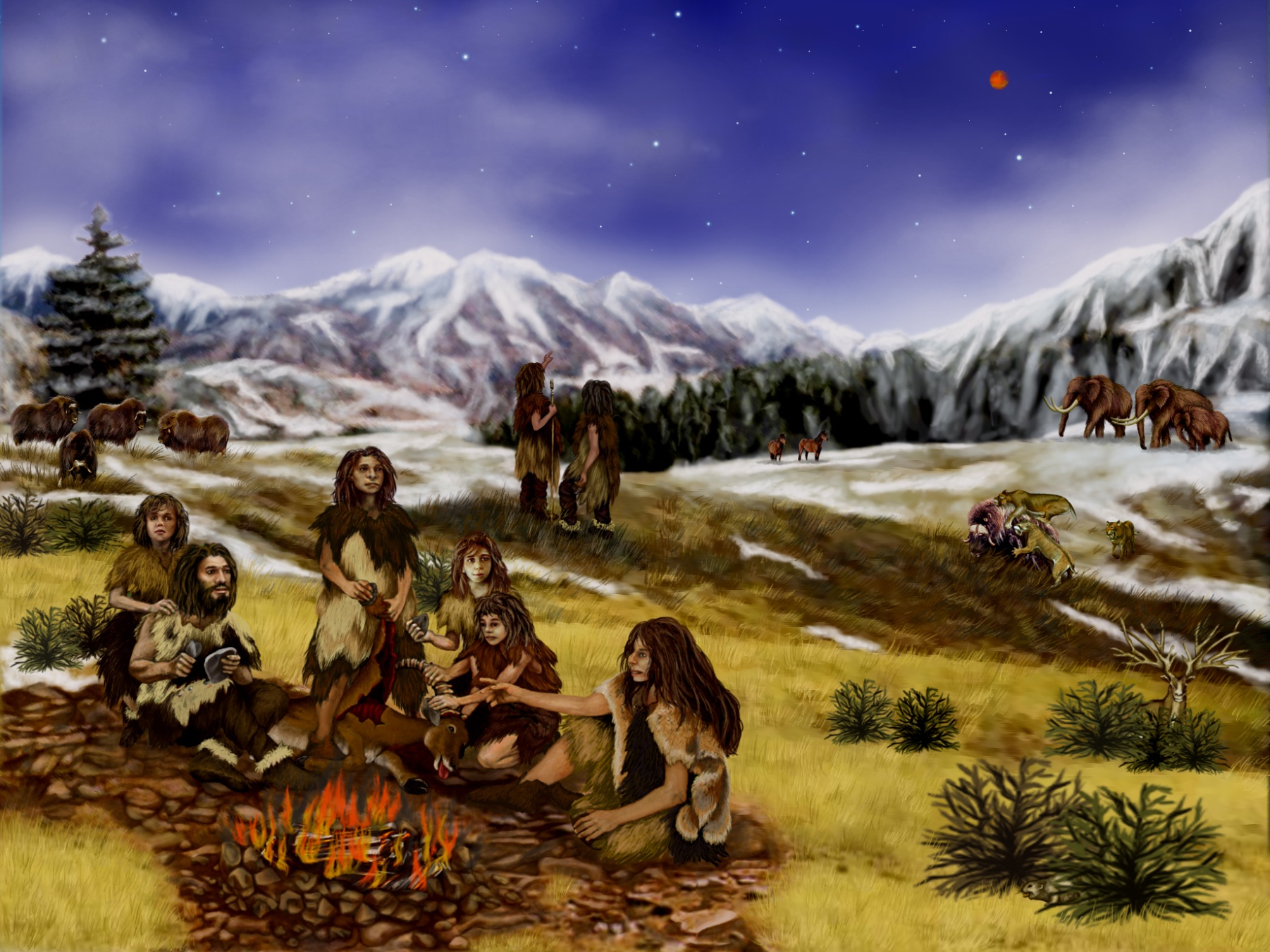 Imagem: Família de Neandertais / Randii Oliver / Public Domain
Sociologia  3° ano do Ensino Médio 
A função social do trabalho
Com essa nova estruturação de sociedade, surgiram as classes sociais, a exploração de homem pelo homem, as lutas entre tribos, e nessas lutas, os perdedores começaram a virar escravos, aumentando mais ainda a noção de classes superiores e inferiores.
Essa nova forma de organizar a sociedade estava centrada na figura de um rei- imperador, que exercia seu poder absoluto através da legitimação da graça divina, ou seja, o próprio deus lhe concedeu a autoridade, portanto, detinha poderes divinos.
Essa nova forma de divisão dos modos de produção é denominada de modo de produção asiático, pois ocorreu nos impérios do Oriente Médio antigo, como Egito, Babilônia, Assíria e também na América Pré-Colombiana.
Hoje em dia, o modo de produção primitivo encontra-se quase que completamente extinto (3).
Sociologia  3° ano do Ensino Médio 
A função social do trabalho
O chamado modo de produção asiático, que teria início em 2500 a.C., na Idade Antiga (antiguidade), caracteriza os primeiros Estados surgidos na Ásia Oriental, Índia, China e Egito. A agricultura, base da economia desses Estados, era praticada por comunidades de camponeses presos à terra, que não podiam abandonar seu local de trabalho e viviam submetidos a um regime de trabalho compulsório. Na verdade, esses camponeses (ou aldeões) tinham acesso à coletividade das terras de sua comunidade, ou seja, pelo fato de pertencerem a tal comunidade, eles tinham o direito e o dever de cultivar as terras desta (4).
Sociologia  3° ano do Ensino Médio 
A função social do trabalho
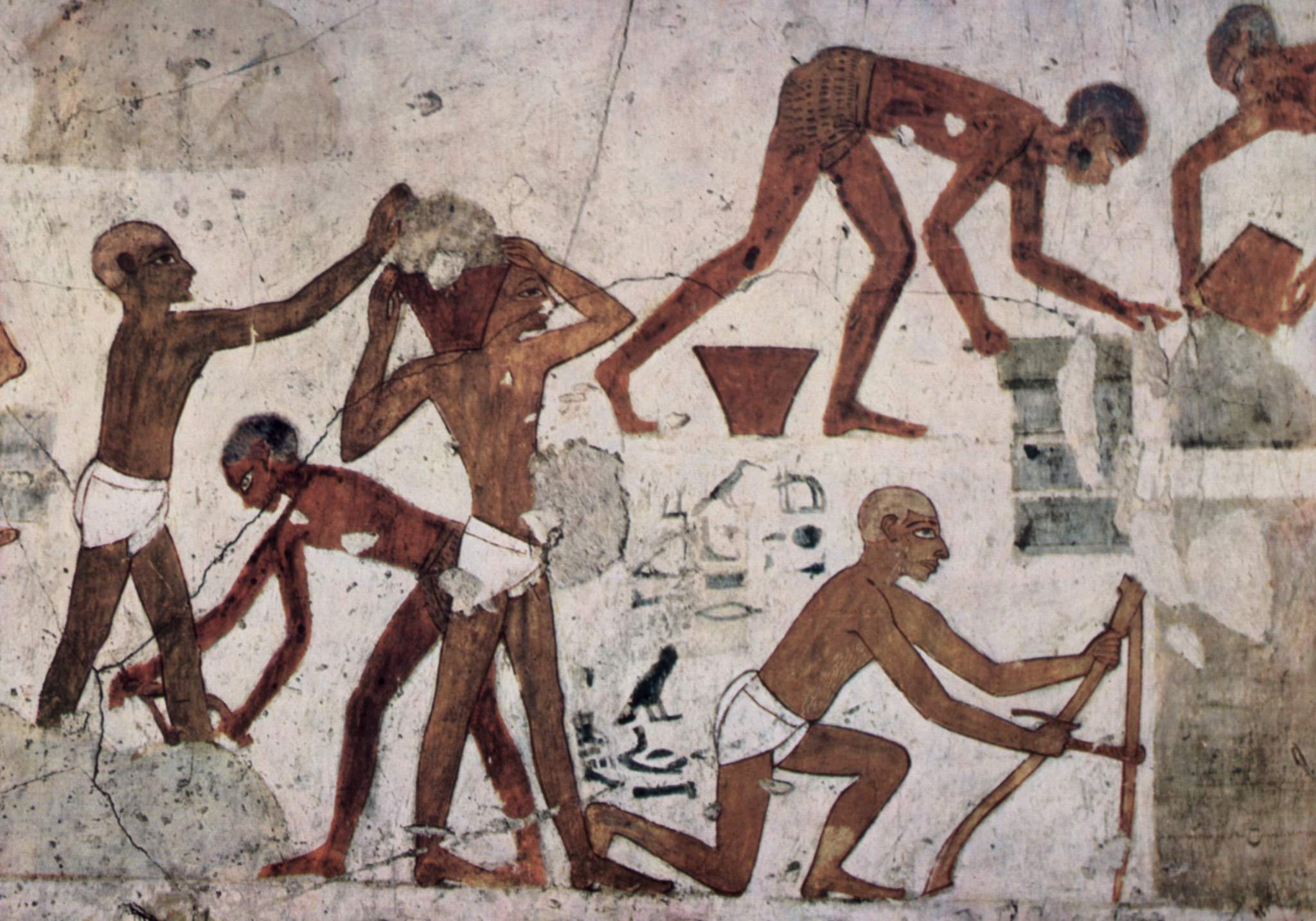 Imagem: Imagem da câmara túmulo de Rekhmire, em Tebas, 1500-1450 a.C / Public Domain
Sociologia  3° ano do Ensino Médio 
A função social do trabalho
O modo de produção escravista surgiu na Grécia clássica, e posteriormente, com sua dominação e assimilação por Roma, foi o modo de produção praticado por todo o Império Romano.
Com o surgimento da propriedade privada, os parentes mais próximos dos chefes dos clãs ficaram com as melhores terras, ficando as piores terras com os parentes mais afastados.
Com o aumento das famílias nobres, eram necessárias mais terras e mais gente para trabalhar no cultivo dessas terras. Esse problema era resolvido com guerras de conquista: guerreava-se com povos vizinhos, as terras conquistadas eram repartidas entre os nobres, e o povo derrotado era escravizado. Esses escravos eram propriedades do Estado cedidos aos nobres para o trabalho em suas terras. Um cidadão não estrangeiro também poderia se tornar escravo de alguém, se adquirisse dessa pessoa uma dívida da qual não pudesse pagar (5).
Sociologia  3° ano do Ensino Médio 
A função social do trabalho
Assim, o trabalho passou a ser uma exclusividade dos escravos e dos pequenos camponeses. Então, fica evidente a importância que o trabalho escravo tinha para esses povos, já que ele se tornou a base de suas economias. Para se ter uma ideia dessa importância, basta ressaltar que Atenas chegou ao ponto de ter 20.000 cidadãos, 10.000 metecos (como eram chamados os estrangeiros) e 400.000 escravos, uma média de 20 escravos por cidadão (levando-se em conta que só eram considerados cidadãos os homens adultos não estrangeiros) (6).
Sociologia  3° ano do Ensino Médio 
A função social do trabalho
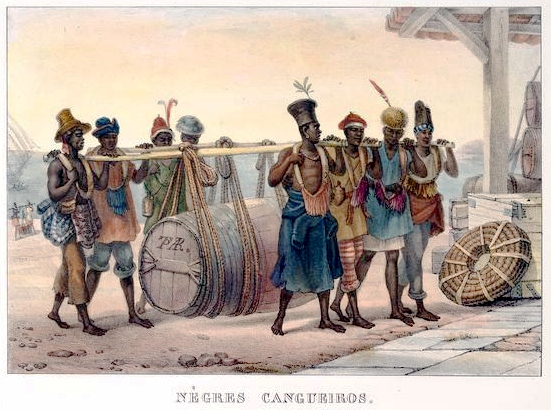 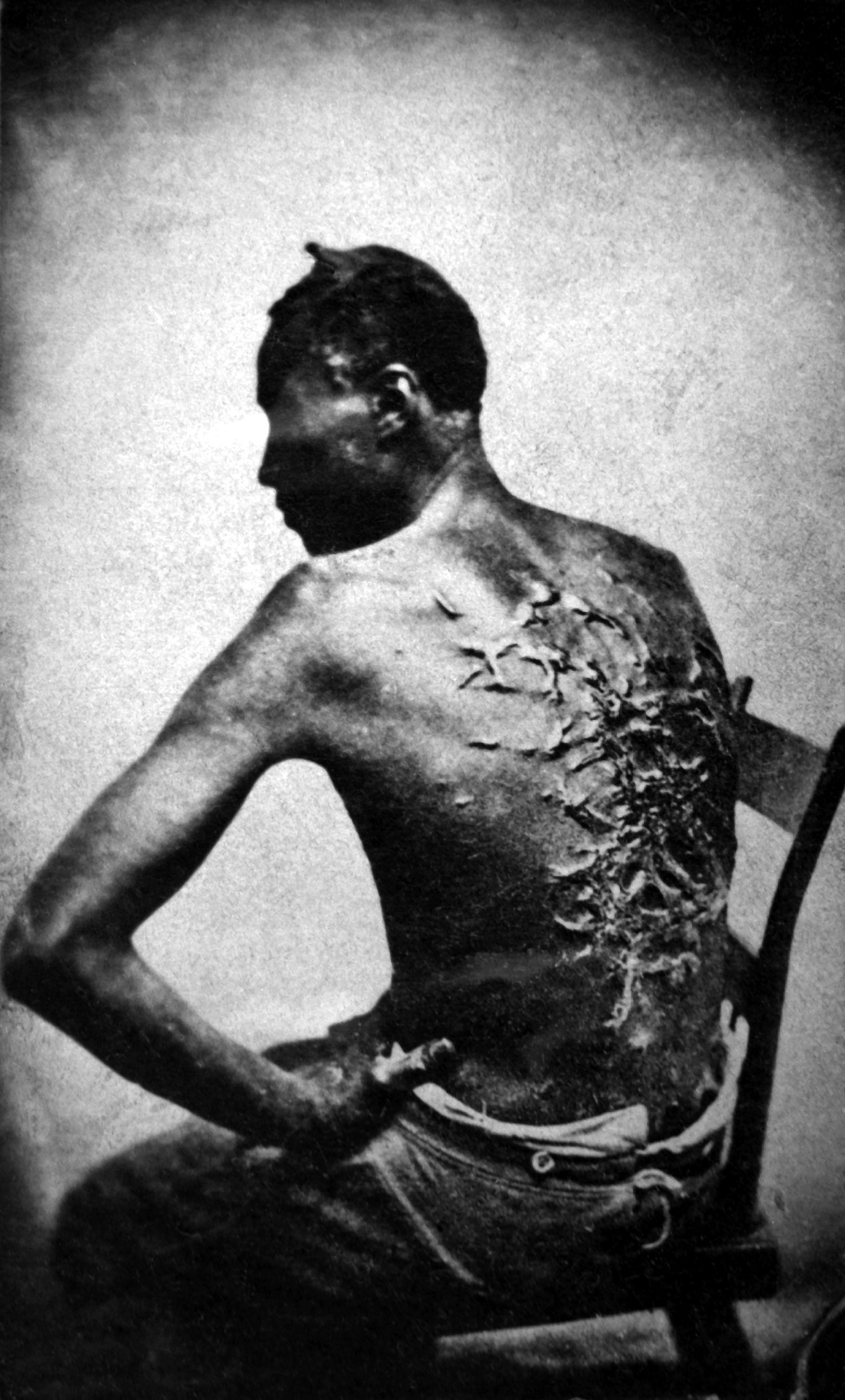 Imagem: Negros cangueiros. Escravos urbanos no Brasil, cerca de 1830 / Jean-Baptiste Debret / United States Public Domain
Imagem: Cicatrizes de um escravo chicoteado, 2 de Abril de 1863 / Autor Desconhecido / United States Public Domain
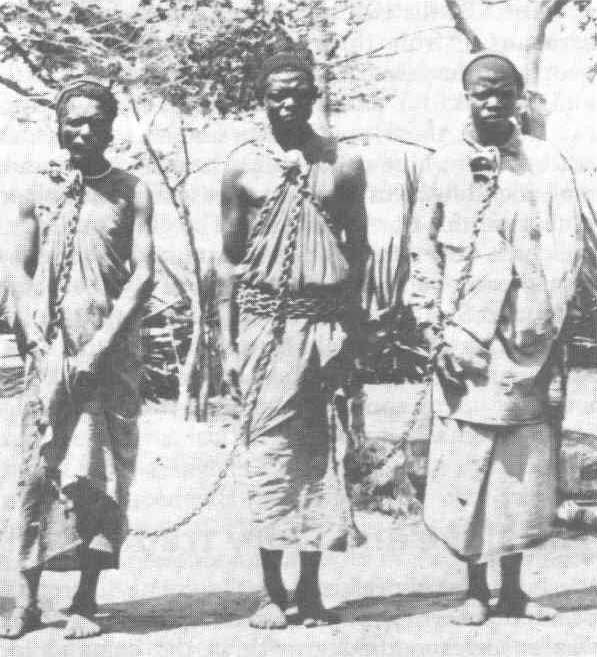 Imagem: Escravos acorrentados / "A History of East Africa" (1977), Odhiambo Atieno, E. S., Ouso, T. I. & Williams, J. F. M. / United States Public Domain
Sociologia  3° ano do Ensino Médio 
A função social do trabalho
O feudalismo foi um modo de organização social e político baseado nas relações servo-contratuais (servis). Tem suas origens na decadência do Império Romano. Predominou na Europa durante a Idade Média.
Segundo o teórico escocês do Iluminismo, Lord Kames, o feudalismo é geralmente precedido pelo nomadismo e sucedido pelo capitalismo em certas regiões da Europa. Os senhores feudais conseguiam as terras porque o rei lhes dava. Os camponeses cuidavam da agropecuária dos feudos e, em troca, recebiam o direito a uma gleba de terra para morar, além da proteção contra ataques bárbaros. Quando os servos iam para o manso senhorial, atravessando a ponte, tinham que pagar um pedágio, exceto quando para lá se dirigiam a fim de cuidar das terras do Senhor Feudal (7).
Sociologia  3° ano do Ensino Médio 
A função social do trabalho
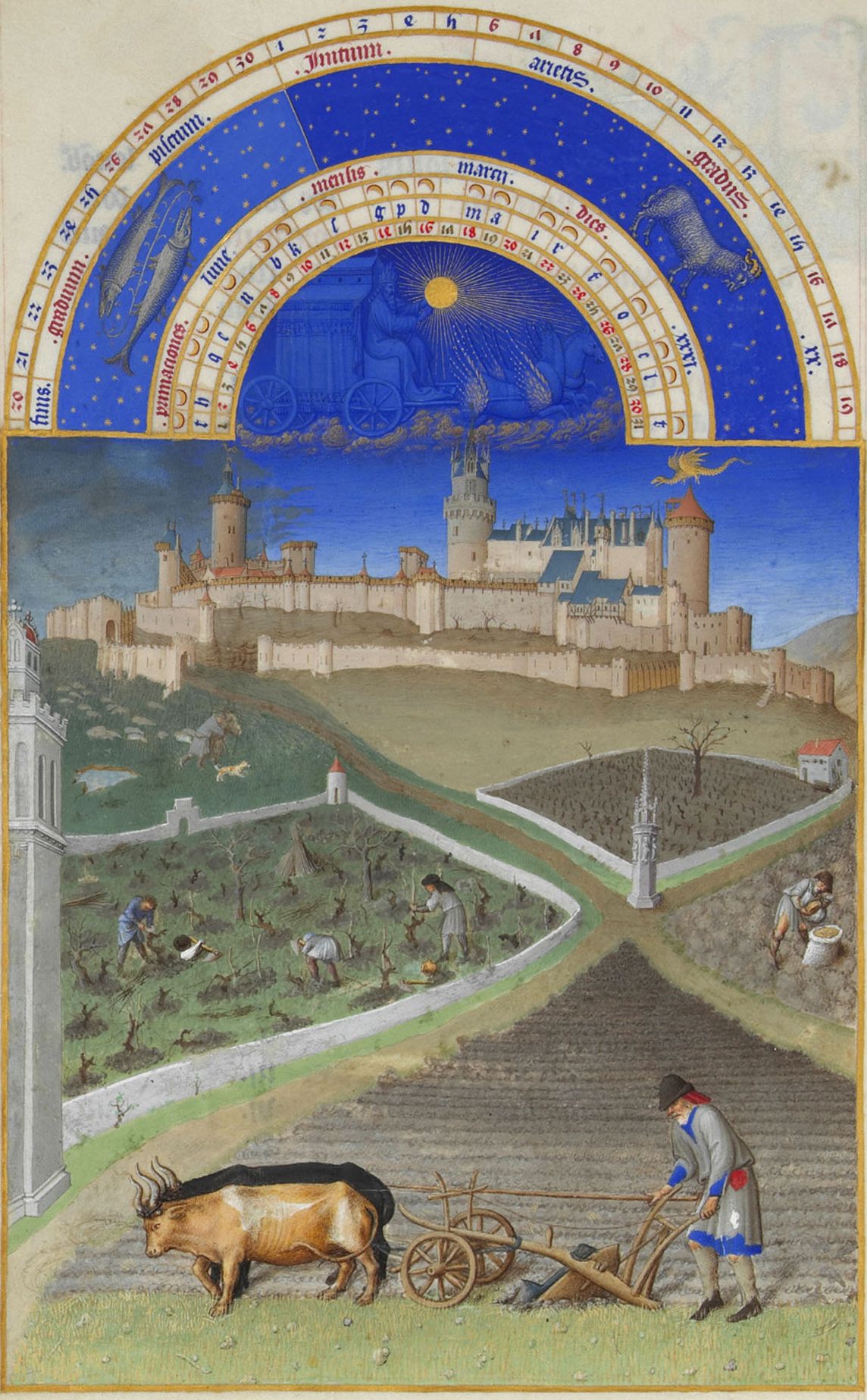 Imagem: Pintura em pergaminho do castelo de Lusignan (Poitou) / "Très Riches Heures du duc de Berry", 1412 - 1440 / Public Domain
Sociologia  3° ano do Ensino Médio 
A função social do trabalho
O capitalismo é um sistema econômico em que os meios de produção e distribuição são de propriedade privada e com fins lucrativos; decisões sobre oferta, demanda, preço, distribuição e investimentos não são feitos pelo governo, os lucros são distribuídos para os proprietários que investem em empresas e os salários são pagos aos trabalhadores pelas empresas. É dominante no mundo ocidental desde o final do feudalismo (8)
Sociologia  3° ano do Ensino Médio 
A função social do trabalho
O termo capitalismo foi criado e utilizado por socialistas e anarquistas (Karl Marx, Proudhon, Sombart) no final do século XIX e no início do século XX, para identificar o sistema político-econômico existente na sociedade ocidental quando se referiam a ele em suas críticas, porém, o nome dado pelos idealizadores do sistema político-econômico ocidental, os britânicos John Locke e Adam Smith, dentre outros, já desde o início do século XIX, é liberalismo (9).
Sociologia  3° ano do Ensino Médio 
A função social do trabalho
http://crimideia.com.br/blog/?p=646
Sociologia  3° ano do Ensino Médio 
A função social do trabalho
Karl Marx e o capitalismo

O capitalismo é o atual modo de produção dominante em nossas sociedades, mas é possível transformá-lo.

Características da divisão do trabalho no sistema capitalista: 
1) Luta de classes 
2) Trabalho assalariado X Donos dos meios de produção;
3) Lucro obtido pela mais-valia.
Sociologia  3° ano do Ensino Médio 
A função social do trabalho
MAIS-VALIA 
  Diferença entre o valor do bem produzido e o valor pago aos trabalhadores em forma de salário que é apropriada pelo proprietário dos meios de produção. 

Como se dá esse processo:
  O bem produzido pertence ao capitalista (dono dos meios de produção). 
  Este produto é  vendido por um valor maior do que se paga ao trabalhador e do que foi investido, gerando o LUCRO do capitalista e a EXPLORAÇÃO dos trabalhadores.
Sociologia  3° ano do Ensino Médio 
A função social do trabalho
http://midiacaricata.blogspot.com.br/2011/11/charge-do-dia-mais-valia.html
Sociologia  3° ano do Ensino Médio 
A função social do trabalho
Faça uma pesquisa

1 - Humanização pelo trabalho:

Quando o trabalho humaniza?

2 - Alienação pelo trabalho:

Quando o trabalho aliena?
Sociologia  3° ano do Ensino Médio 
A função social do trabalho
Referências Bibliográficas

BOTTOMORE et ali. DICIONÁRIO DO PENSAMENTO MARXISTA. Rio de Janeiro, Zahar, 1988.
MARX, Karl e ENGELS,  Friedrich. A ideologia alemã. Disponível em http://www.dominiopublico.gov.br/download/texto/cv000003.pdf
Para Pesquisa: 

http://www.brasilescola.com/filosofia/capital-trabalho-alienacao-segundo-karl-marx.htm
http://pt.wikipedia.org/wiki/Karl_Marx
http://www.arquivors.com/blunden1.htm
Tabela de Imagens